Environmental Response to Oil Spills (EROS) – NOAA & OSPR’s Pollution Response Roles
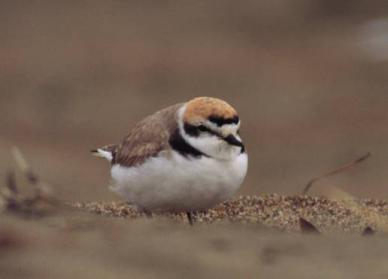 March 25, 2014

Jordan Stout, NOAA
Josh Curtis, OSPR
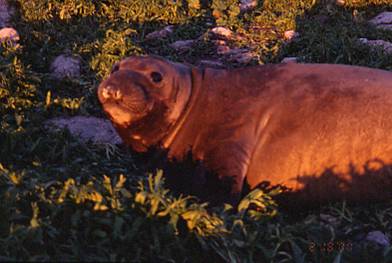 Overview
Background & Context
Some Oil Spill History
NOAA & OSPR Organization 
Evolution of EROS
Table Top Exercise
Exercise Review
Background & Historic Perspective
T/V Argo Merchant
	(December 15, 1976)
	
Grounded on Middle Rip Shoal off Nantucket, MA
Broke up after 6 days
Spilled 7.7 million gallons of No. 6 Fuel Oil
60x100 nautical mile slick
Demonstrated need for Scientific Support
[Speaker Notes: Too rough to lighter or salvage
Spilled Oil Research (SOR) Team established
NCP established scientific support for EPA & USCG

Scientific Support focused on trajectories

1978 - SOR Team became distinct unit of NOAA (an official document exists somewhere)]
Background & Historic Perspective
T/V Exxon Valdez
	(March 24, 1989)
	 
Ground on Bligh Reef, Prince William Sound, AK
Spilled nearly 11 million gallons of Prudhoe Bay Crude Oil
1,200+ miles of shoreline impacted
35,000 seabirds killed
1,000 marine mammals killed
>10,000 responders
Prompted Oil Pollution Act of 1990 (OPA 90)
[Speaker Notes: Scientific Support Coordinators (SSCs) as “Special Teams”

Scientific support included trajectories & biology]
NOAA’sOffice of Response & Restoration
Office of Response 
& Restoration (OR&R)
Marine Debris
Division
Emergency Response 
Division (ERD)
Assessment & Restoration 
Division (ARD)
Business Services 
Group (BSG)
NW-Great Lakes Region
Budget & Financial
Management
SW Region
Regional Operations Branch
Technical & Scientific
Services Branch
Program , Policy & 
Planning
NE Region
Cost Recovery
Response Support Team
SE-Gulf of Mexico Region
Information Technology
Development Team
Communications
Branch
Spatial Data
Branch
[Speaker Notes: On responses, you’re likely to see folks from ERD though some ARD folks might be involved periodically.

Most of ERD is housed in Seattle and considered the “Home Team”
Provide support to “Field” folks (myself & deployed responders)
Provide 24/7 response support (via SSCs)]
[Speaker Notes: Scientific Support Coordinators are staff advisors to Federal On-Scene Coordinators (FOSCs) responsible for planning the scientific aspects of spill response and are available to coordinate on-scene scientific operations if requested.
24/7 National Network
9 Regional Scientific Support Coordinators 
“Me & my rolodex”

Scientific Support Team in Seattle
Home & Away Teams

Provided by Emergency Response Division (formerly “NOAA HazMat”)
Division has provided all sorts of response support for >30 years
Provide support for nearly 200 responses/year
Lots of varied, in-house institutional knowledge

When Sector calls me, I reach back to Seattle & form an incident-specific team of spill scientists…]
NOAA ERD Support
During Incidents
24/7 availablility
Respond to oil & hazmat spills (domestic & international) 
Incident-specific Scientific Support Team may include
Oceanographers
Modelers
Biologists
Chemists
Physicists
Weather Forecasters
Information Management Specialists
Provide scientific support 
Chemical hazard analysis & interpretation
Pollutant mapping & trajectory analysis
Resources at Risk
Provide recommendations for impact mitigation measures
Facilitate and coordinate spill-specific research as appropriate
[Speaker Notes: Multi-disciplinary, incident-specific teams of spill scientists

Flexible & scalable]
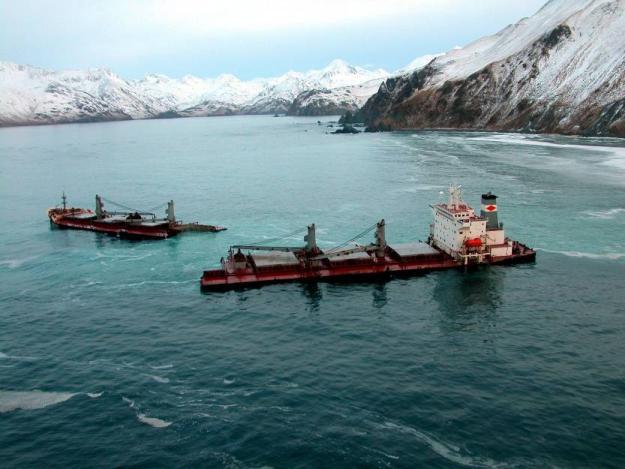 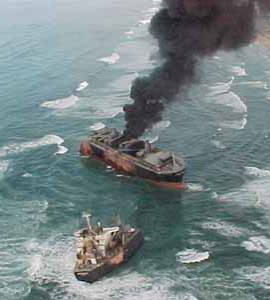 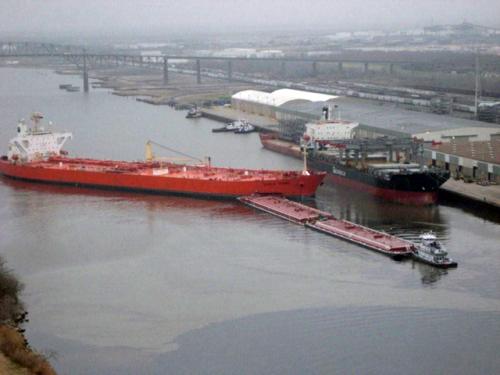 Domestic incidents
Jacob Lukenbach
Puerto Rican
New Carissa
Athos I
Selendang
DBL-152
Katrina spills
Katrina orphan HAZMAT containers
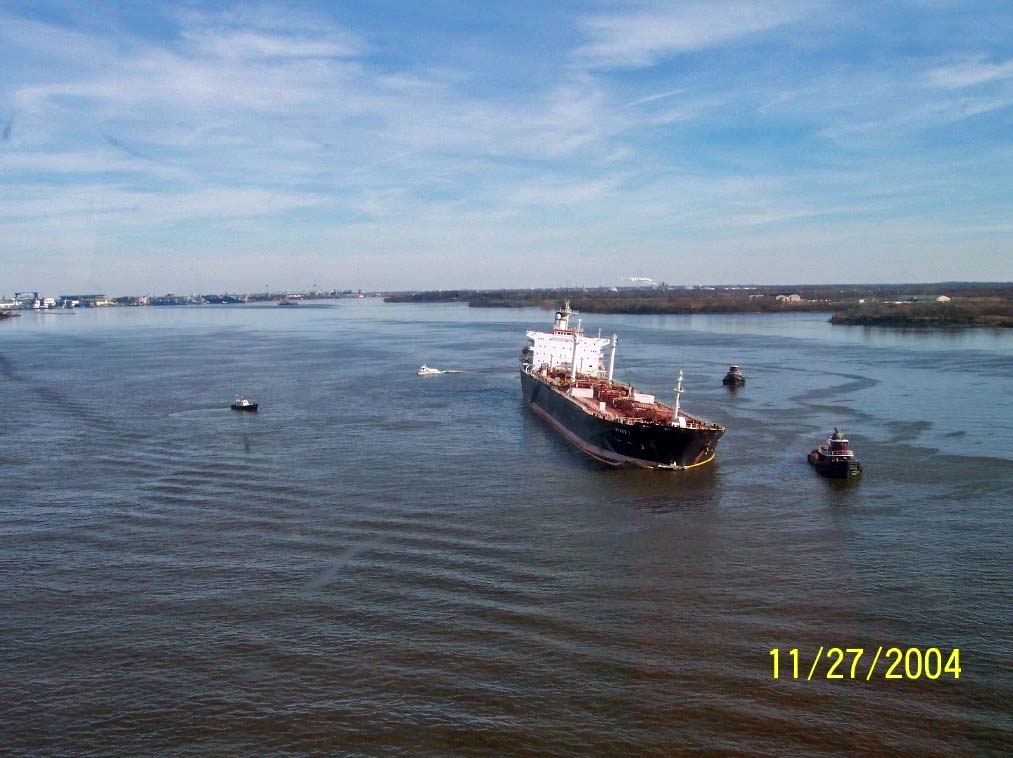 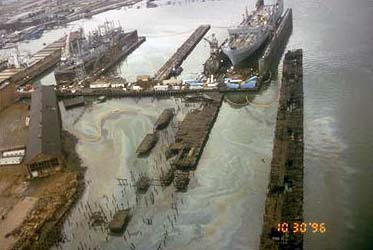 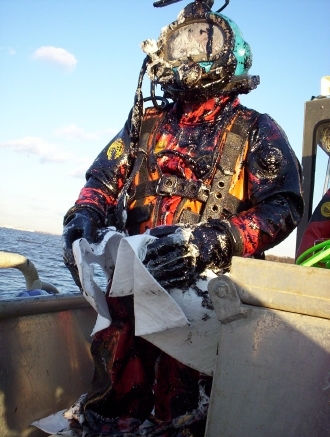 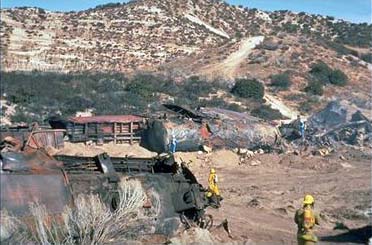 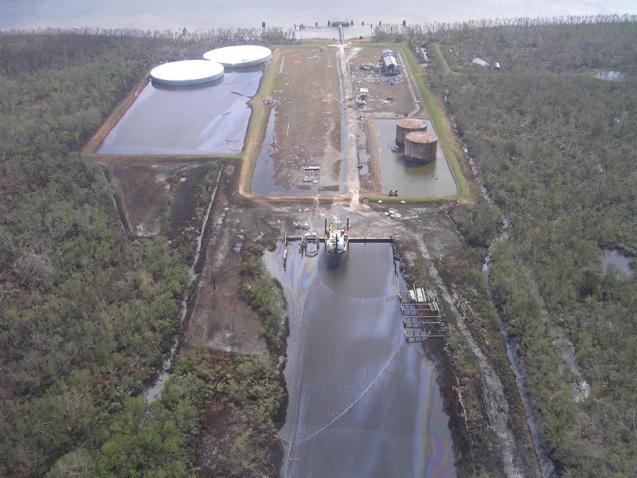 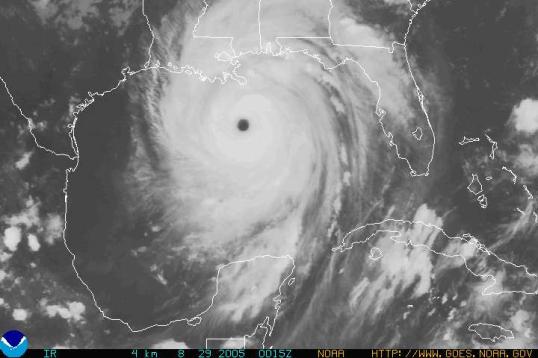 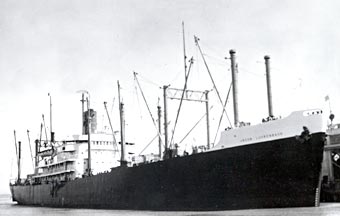 [Speaker Notes: Played a role in every moderate & major US spill in last 30yrs.

2003 – ____
2004 – Selendang
2004 – Athos I
2005 – Hurricane Katrina
2006 – _____
2007 – Tong Cheng
2007 – Cosco Busan
2008 – DM932

Hurricane Katrina (2005):
Fully staff two command posts and one forward operations base (ESF-10 Pollution Response Base in Baton Rouge)
Provide satellite maps of flooded areas for SAR
Provide weather support for operations
Provide navigation survey support to open waterways
Assess immediate HAZMAT threats to public (jointly with EPA and State of Louisiana)
Assess and respond to secondary pollution threats to public and natural resources (including oil spills)]
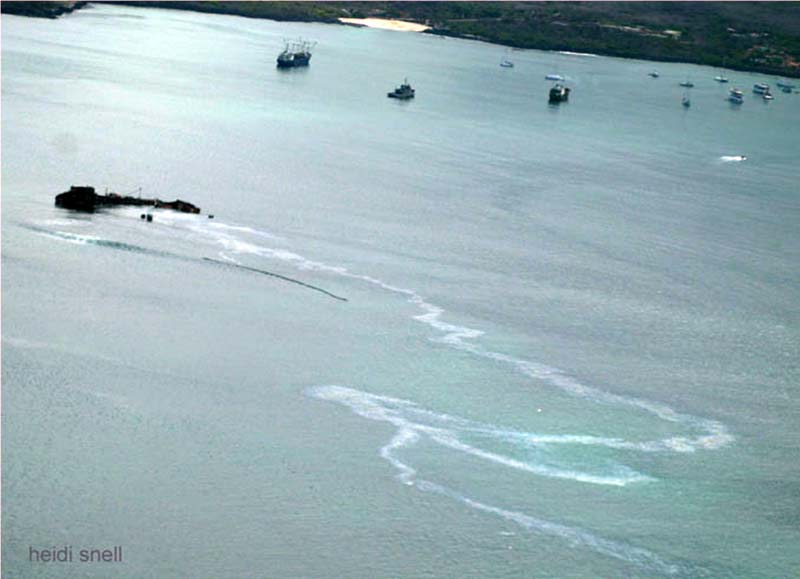 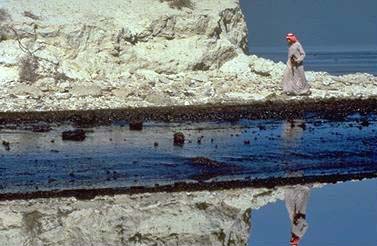 Prestige (Spain)
Solar I (Phillipines)
M/V Jessica (Galapagos)
Desert Storm (Persian Gulf)
International incidents
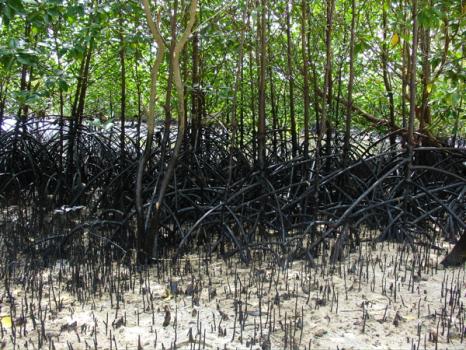 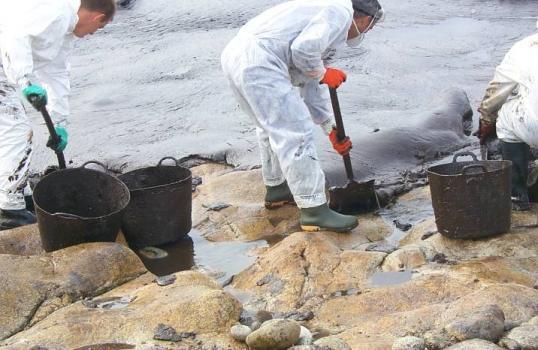 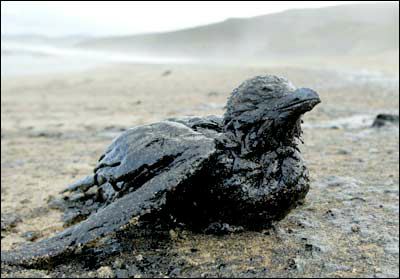 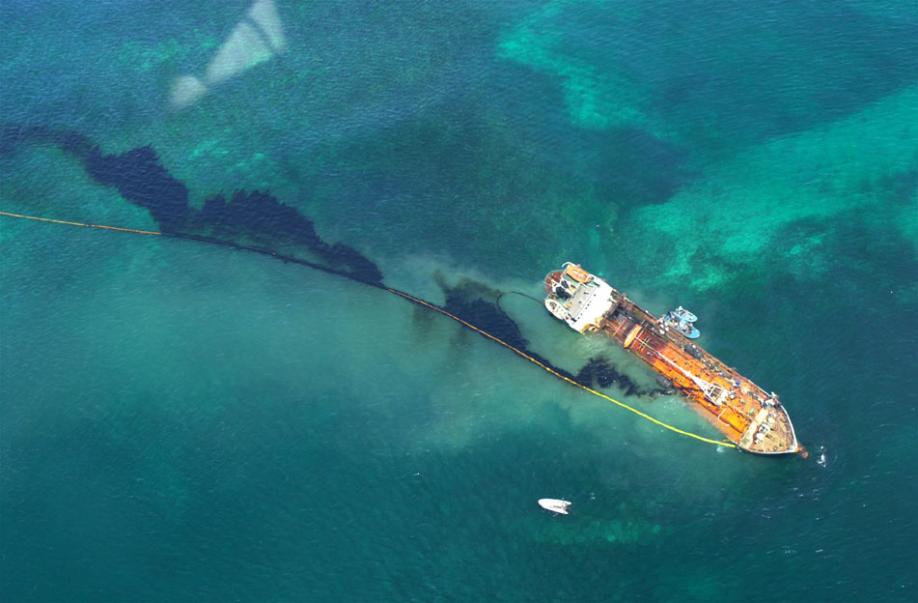 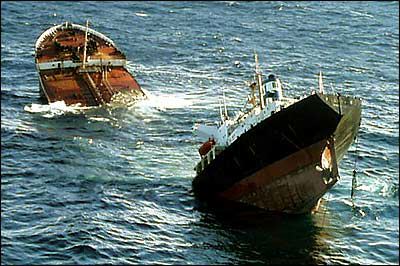 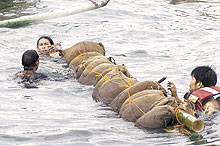 [Speaker Notes: 1991 – Desert Storm (Persian Gulf)
2001 – T/V Jessica (Galapagos)
2002 – Prestige (Spain)
2003 – ____2004 – ____
2005 – ____2006 – Solar I (Phillipines)
2007 – T/V Hebei Spirit (Korea)

T/V Prestige spill in Spain (2002):
Requested by Spanish government
Forecast oil spill fate and trajectory
Shoreline clean up by environmentally protective means
Restoration options for natural resources
Long-term recovery monitoring of oiled coastline
Fisheries management and contaminant expertise
Managing seafood health issues
Environmental injury assessment
Assess economic damages and natural resource injuries]
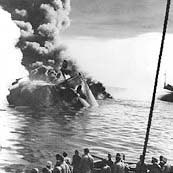 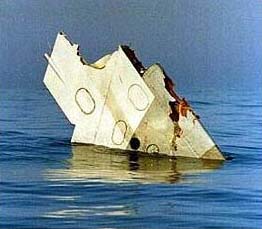 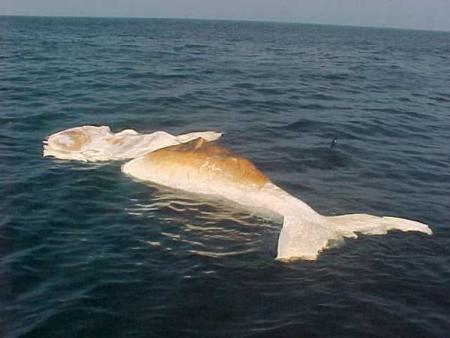 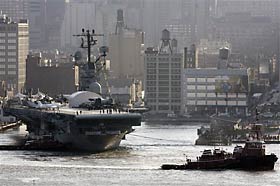 Ehime Maru
Alaska Airlines Flight 261
John F. Kennedy, Jr. airplane debris
USS Intrepid
9/11
Whale carcasses
Body recoveries
Humphrey the whale
Spartina seed dispersion in Puget Sound
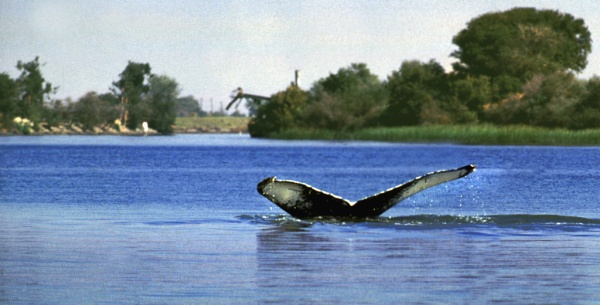 Non-traditional support
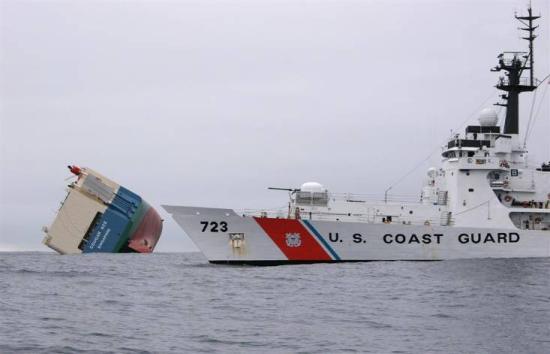 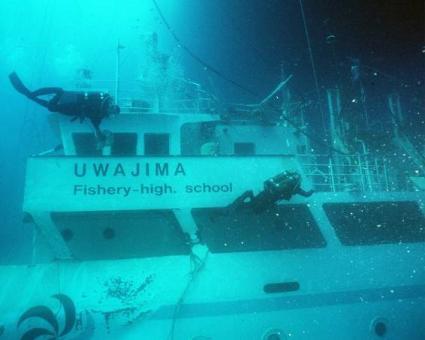 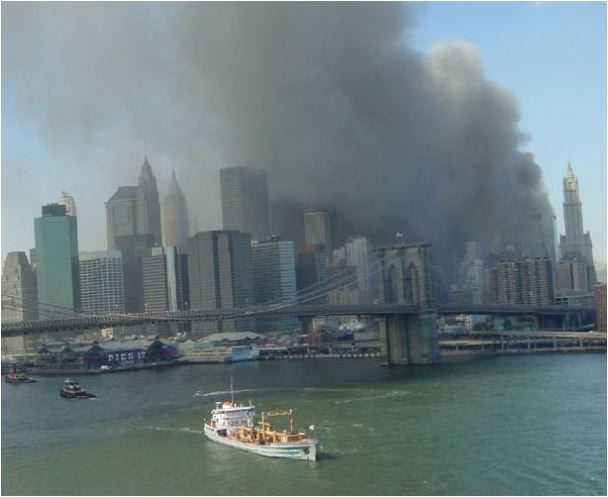 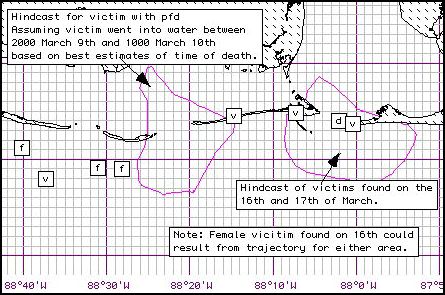 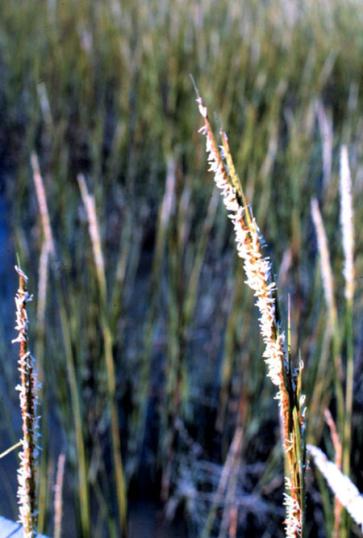 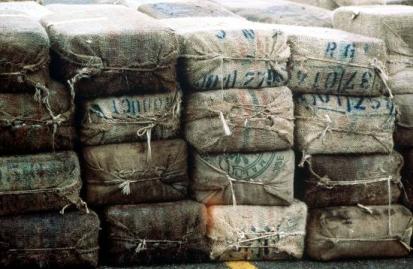 [Speaker Notes: Species dispersion (Spartina seeds, Algae…)
Red tide distribution
Garbage & log spills
Potential ship scuttling locations
Drug bales

2003 – ____
2004 – ____
2005 – ____
2006 – Aircraft carrier in NY???
2007 – Sacramento Humpback Whales
2008 – US Satellite, Long Island fireworks & Great Lakes trash]
NOAA support between incidents
Planning
ACPs, RRTs, NRT, JRTs
ERAs & TAP
Drill support
Training
Outreach
POC for NOAA models
Support other USCG missions
And…
[Speaker Notes: Planning – 
committee members
workshops
Exercises – 15-20 large (PREP-scale) exercises/year
Trainings – 700–900 students/year
Outreach – Schools, briefings, ___
NOAA model POC -]
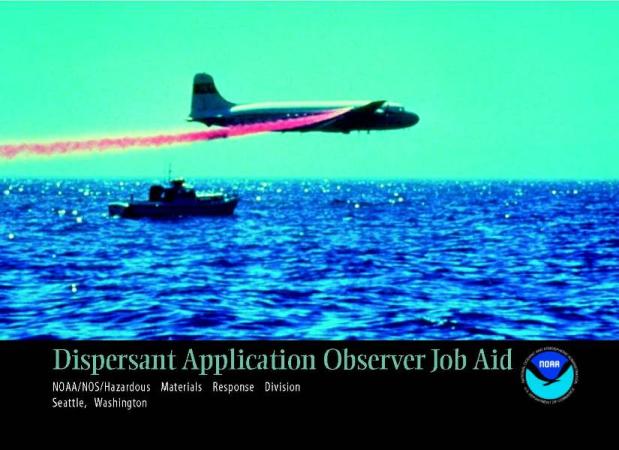 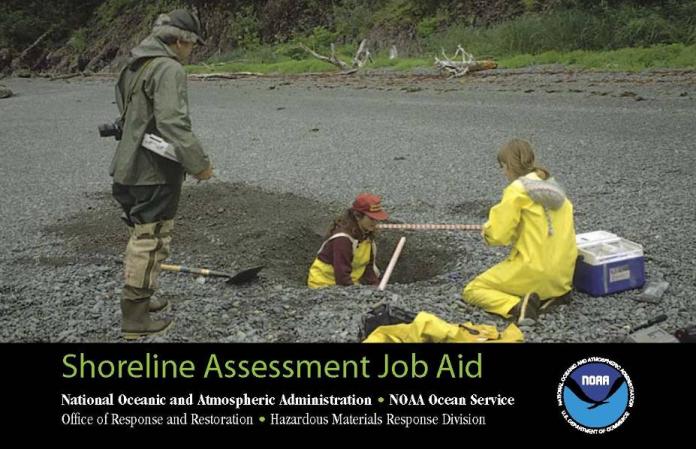 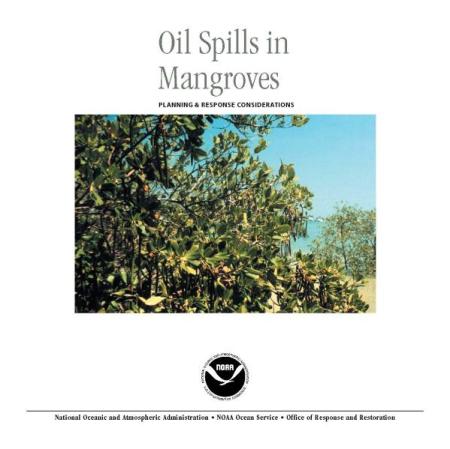 Factsheets, manuals & job aids
Shoreline Assessment Manual
SCAT
Oil Observation Job Aids
Response in Tropical Habitats
Spills & Seafood Safety
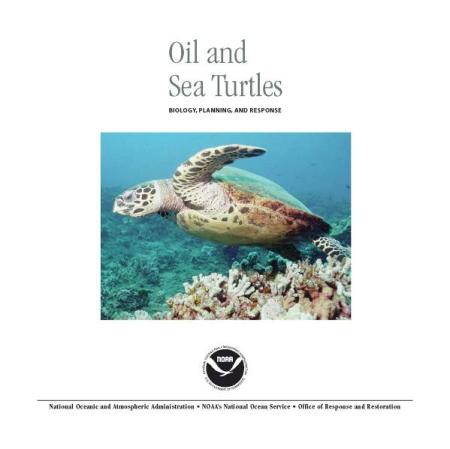 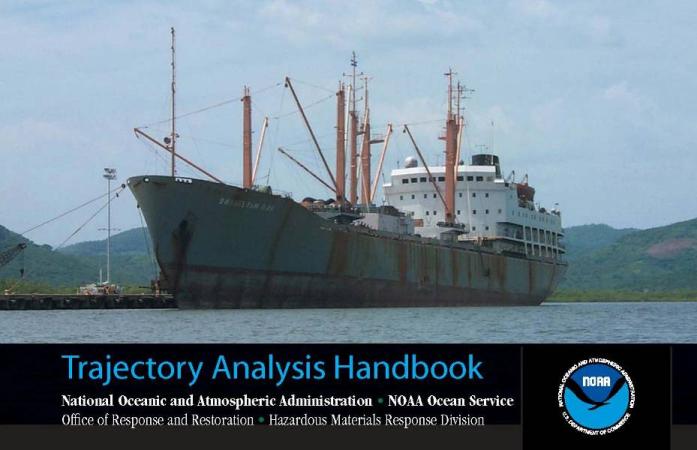 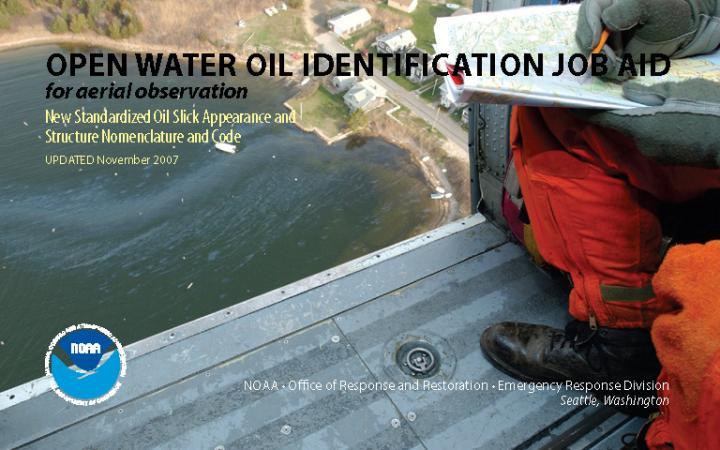 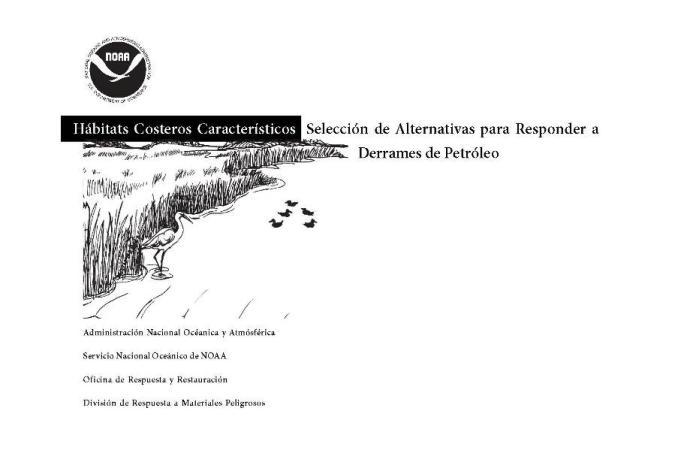 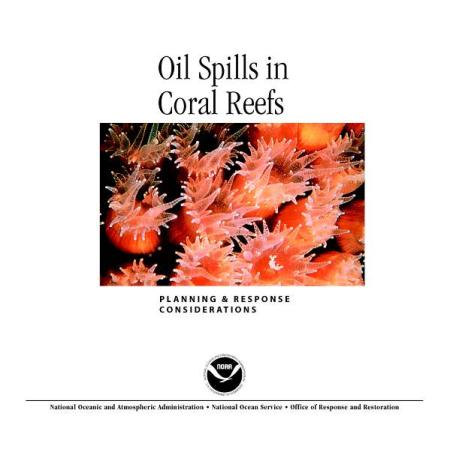 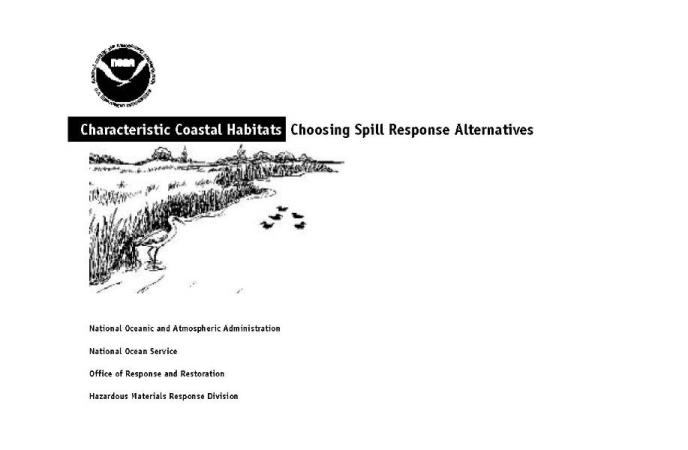 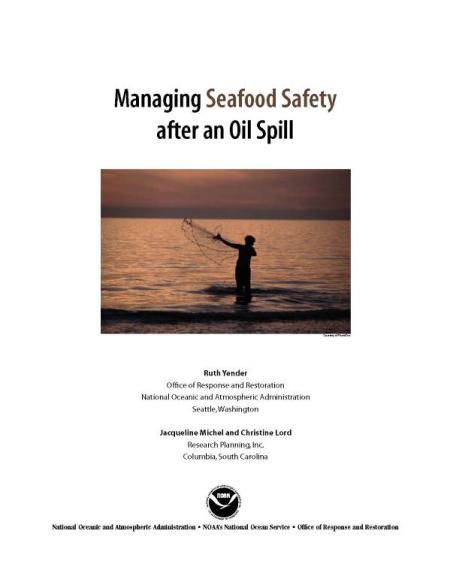 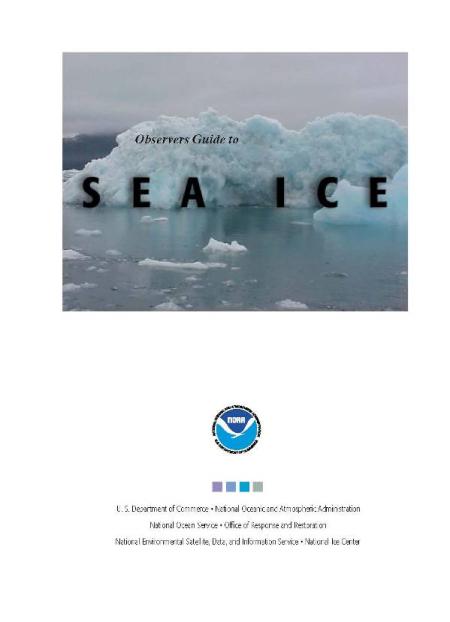 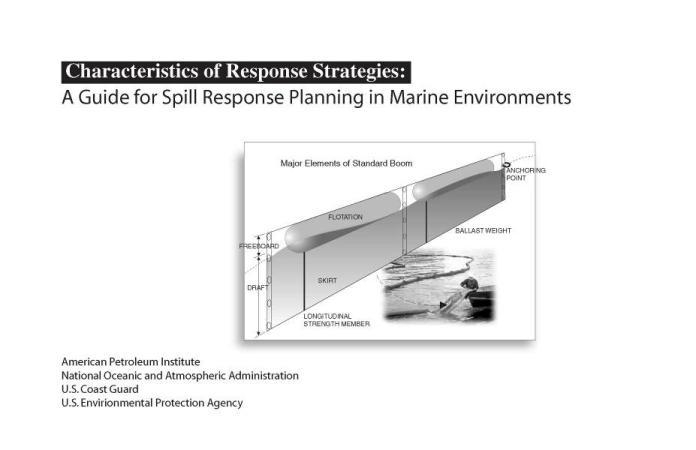 [Speaker Notes: Operationally-relevant job aids & reference materials

Shoreline Assessment Manual
SCAT
Oil Observation Job Aids
Response in Tropical Habitats
Spills & Seafood Safety]
Background & Historic Perspective:OSPR
Shell Martinez Oil Spill
	(April 23, 1988)
~ 400,000 gal of crude oil

T/V American Trader
	(February 7, 1990)
Ran over its anchor off Huntington Beach, CA
Spilled 416,500+ gallons of crude oil
Beaches closed
Fish impacted
3,400 birds killed
Prompted Lempert-Keene-Seastrand (OSPRA) 1990
[Speaker Notes: Platform A (January 1969; ~4million gallons) – set stage for modern Environmental Movement, Earth Day and (some say) EPA & NOAA.

Shell Martinez - a year prior to EVOS.  AST release.
American Trader - a year after EVOS.   Ran over her anchor.

Lempert-Keene also known as Oil Spill Prevention & Response Act (OSPRA)]
DFW Director
(Charlton Bonham)
Legal Branch
Technical Advisory
Committee
(10 members)
OSPR Administrator
DFW Chief Deputy Director
(Tom Cullen)
Deputy Administrator
(Yvonne Addassi)
Executive Support Staff
Scientific Branch
Financial & Administrative
Services Branch
Marine Safety, Enforcement
& Response Branch
Department of Fish & WildlifeOffice of Spill Prevention & Response
[Speaker Notes: On a response, you’re likely to see folks from:
Marine Safety, Enforcement & Response Branch (DFG Wardens & Oil Spill Prevention Specialists)
Scientific branch]
Scientific Branch
Chief
(Julie Yamamoto)
Field Services & Veterinary
Science Program
(Mike Sowby)
Response Support Program
(Randy Imai)
Resource Assessment Program
(Mike Anderson)
Laboratories
(Dave Crane)
GIS
NRDA / Restoration
Scientific Field
Response
Petroleum Chemistry
Lab
Health & Safety
BRAC
Veterinary
Services
Water Pollution
Control Lab
ART
CERCLA
Pesticides Lab
Ballast Water
Marine Pollution
Studies Lab
Wildlife Ops
OSPR – Scientific Branch
[Speaker Notes: Field Services & Veterinary Science Lab Progarm]
Background & Historic Perspective
OPA 90 & OSPRA in CA set in motion many environmental planning & prevention activities… 
Area Contingency Planning
ID sensitive sites
Response strategies, GRP’s
C-Plans for vessels & facilities
Drill & Exercise programs
Adoption of ICS for oil spill response
SCAT
ESI
Wildlife response protocols (OWCN in CA)
NRDA
[Speaker Notes: We’ll be touching on the last 4 items here in class this week]
As an emergency unfolds...
What got spilled?

Where will it go?

Who/what will it hit?

What might happen?

What can be done?
[Speaker Notes: SST composition will be spill-specific to meet the needs & demands of the incident & the FOSC
Oceanographers
Modelers
Biologists
Chemists
Physicists
Weather Forecasters
Info. Management Specialists
Others

How we do it:
Incident-specific weather forecasts
Tides & currents
Modeling & trajectory forecasts
Pollutant chemistry, fate & environmental effects
Overflight observations
Natural resources at risk (RAR)
Information management
Shoreline Cleanup Assessment (SCAT)
Environmental issues & trade-offs 
Cleanup recommendations & monitoring
Consultation
Other stuff… Navigation Response Team, for instance.]
Evolution of EROS
1991-92 NOAA trained OSPR in (2) one week courses
Mid-1990’s NOAA developed Science of Oil Spills (SOS) course
2001 NOAA & OSPR co-teach SOS
2005 OSPR develops Environmental Response to Oil Spills (EROS)
[Speaker Notes: Remember that OSPR started in early 90’s with the passage of Lempert-Keene

NOAA’s SOS class provides training nationwide, with 8 sessions scheduled this year]
Environmental Response to Oil Spills (EROS) – an Oil Spill Exercise
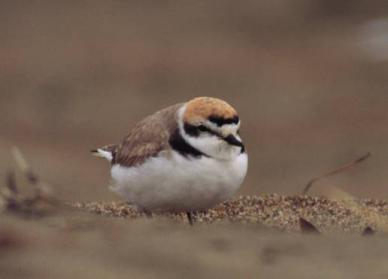 March 25, 2014

Jordan Stout, NOAA
Josh Curtis, OSPR
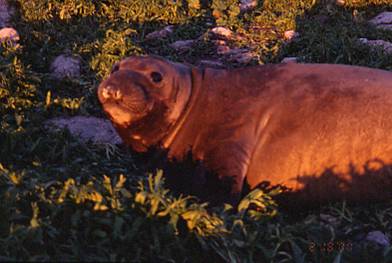 Table Top Exercise
A facilitated walk-through of a spill response 
To enhance your environmental responder skills, and 
Get you thinking about the type of information required to respond to a large spill

Break into 6 equal teams
Introduce yourself & experience
Using materials provided, discuss questions & possible solutions
Whole class review at end
Exercise and Spill Scenario
The T/V HARDLUCK is inbound to San Francisco Bay in the central traffic lane about 20 miles from the Golden Gate.  The weather is calm but foggy.  At approximately 0300 hrs she collides with an outbound barge rupturing her port side.  Oil is in the water.  The barge capsizes but remains afloat.  The tug is unaffected.
[Speaker Notes: Hmmm, this scenario is not unlike the T/V Eagle Otome…]
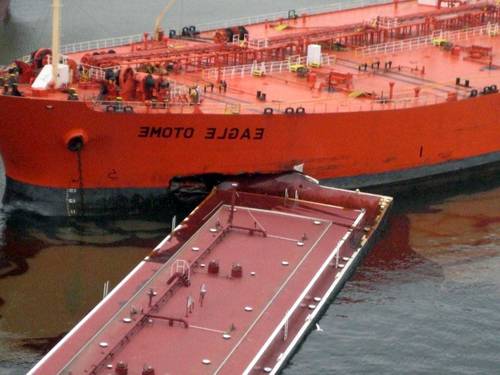 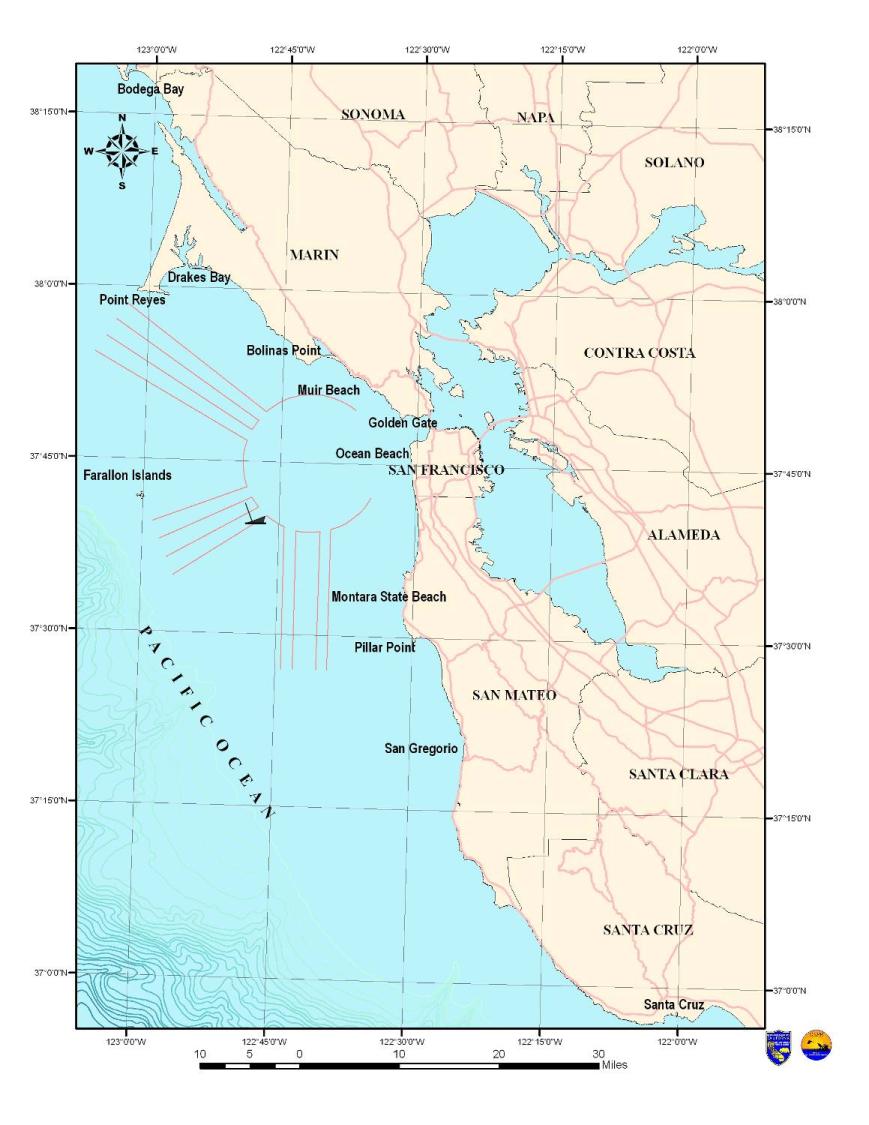 HARDLUCK
COASTAL WATERS FORECAST NATIONAL WEATHER SERVICE SAN FRANCISCO CA


POINT ARENA TO PIGEON POINT TO 20 NM – 
POINT ARENA TO PIGEON POINT 20 TO 60 NM OFFSHORE – 
747 AM PDT TUE APR 19 2011


	...SMALL CRAFT ADVISORY TODAY AND TONIGHT... .
	
TODAY
W TO NW WINDS 15 TO 25 KT.  DECREASING TO 10 TO 20 KT IN THE AFTERNOON. WIND WAVES 2 TO 5 FT.  NW SWELL 5 TO 7 FT AT 9 SECONDS.

TONIGHT
NW WINDS 10 TO 20 KT.  WIND WAVES 2 TO 4 FT.  NW SWELL 5 TO 7 FT AT 9 SECONDS.  RAIN LIKELY.

WED
NW WINDS 10 TO 20 KT.  WIND WAVES 2 TO 4 FT.  NW SWELL 5 TO 7 FT AT 8 SECONDS.  SHOWERS LIKELY.

WED NIGHT
NW WINDS 10 TO 20 KT.  WIND WAVES 2 TO 4 FT.  NW SWELL 6 TO 8 FT.  RAIN LIKELY.

THU
NW WINDS 10 TO 20 KT. WIND WAVES 2 TO 4 FT.  NW SWELL 6 TO 8 FT.  RAIN LIKELY.

FRI AND SAT
NW WINDS 5 TO 10 KT.  WIND WAVES 1 TO 2 FT.  NW SWELL 6 TO 8 FT.
Materials for Environmental Unit
Documentation:
Scenario
Chart
Weather
Ship’s particulars
MSDS 
Oil properties sheet
Currents (HF radar output)
ESI Map
ACP site map
Maps of PRNS & GFNMS*
List of questions
Assignments (6 teams):
Oil Group (2 teams)
Trajectory Group (2 teams) 
Resource at Risk (RAR) Group (2 teams)
[Speaker Notes: STOP HERE
Conduct Exercise
Next Slide is Exercise Review]
Let’s	Get		Started!!!
R. LeValley
[Speaker Notes: 1) Focus on the spill response “process,” the questions, and range of answers.  
2) Highlight several topics as a lead-in to presentations that will occur later in the course.  
3) Other considerations and “need to know” information that will not be covered in this training course. 
4) Open discussion and perhaps a few slides to keep the talks focused and moving.  This could also be done on the flipchart or whiteboard.]
Oil Group
What oil &/or hazardous materials are involved?
What are the properties of the spilled products?
How will the oil change as it weathers? 
What immediate response actions should be taken?
How effective are these response actions likely to be?
Is the use of dispersants or in-situ burning possible?
Who needs to be notified?
What variables do I need to know?
Oceanography & Trajectory Group
What are the weather & oceanic conditions?
What is the expected trajectory of the oil?
What trajectory model input variables are necessary to provide to the spill trajectory modelers?
What are my information sources?
Resources at Risk Group
What are the environmental resources at risk?
What are the human & economic resources at risk?
What are the hazards of the spilled products to humans & wildlife?
Where can I find the information I need?
Who should be notified regarding oiled wildlife & habitat?
Who are the stakeholders?